Role of Adjectives
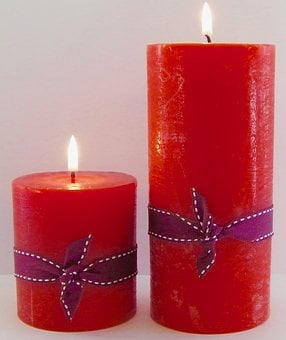 [Speaker Notes: Notes for Teacher - < Information for further reference or explanation >
Suggestions: <Ideas/ Images/ Animations / Others – To make better representation of the content >
Source of Multimedia used in this slide - 
1. https://pixabay.com/photos/candles-tall-and-short-red-2452985/]
ADJECTIVES
Words that describe nouns are called adjectives (describing words). They add more information to nouns
What are adjectives
or describing words?
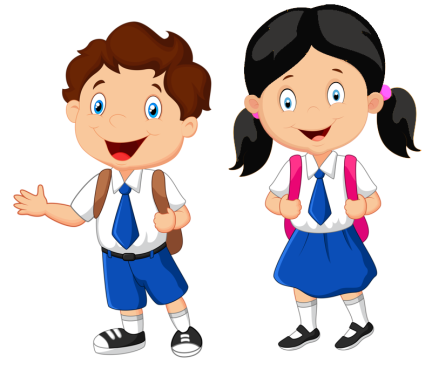 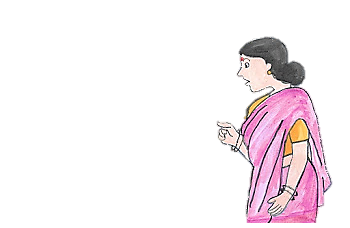 [Speaker Notes: Notes for Teacher - < Information for further reference or explanation >
Suggestions: <Ideas/ Images/ Animations / Others – To make better representation of the content >
Source of Multimedia used in this slide - 
Teacher: SSSVV Gallery ( Key word teacher , mother)
Boy and girl: https://www.hiclipart.com/free-transparent-background-png-clipart-labdq]
Types of Adjectives or Describing words
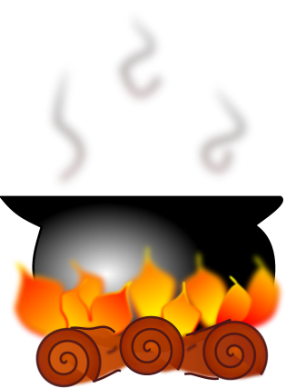 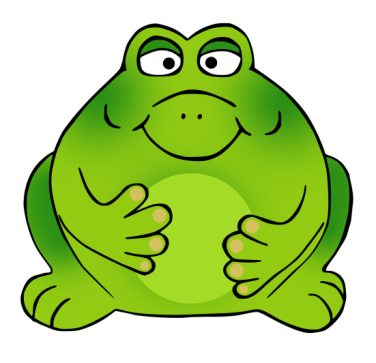 2
1
Quality
Size
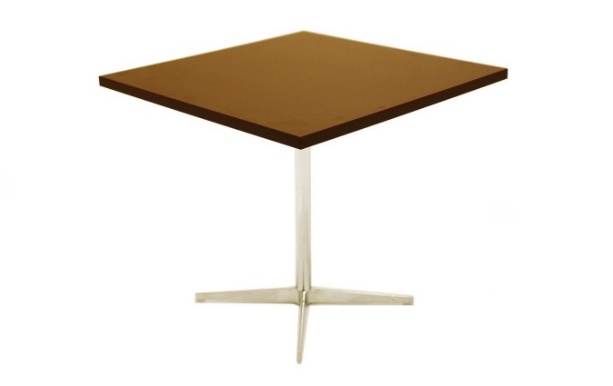 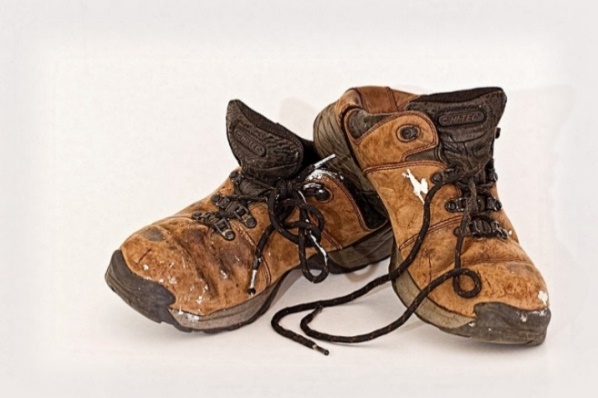 Age
Shape
3
4
5
6
Colour
Number
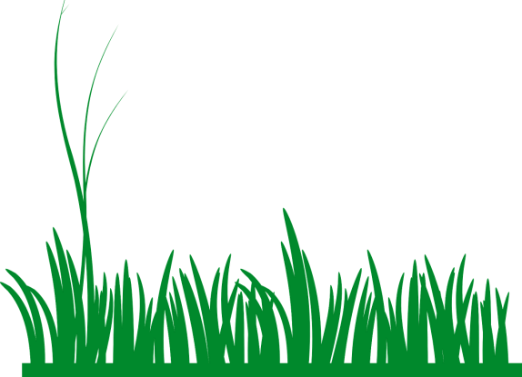 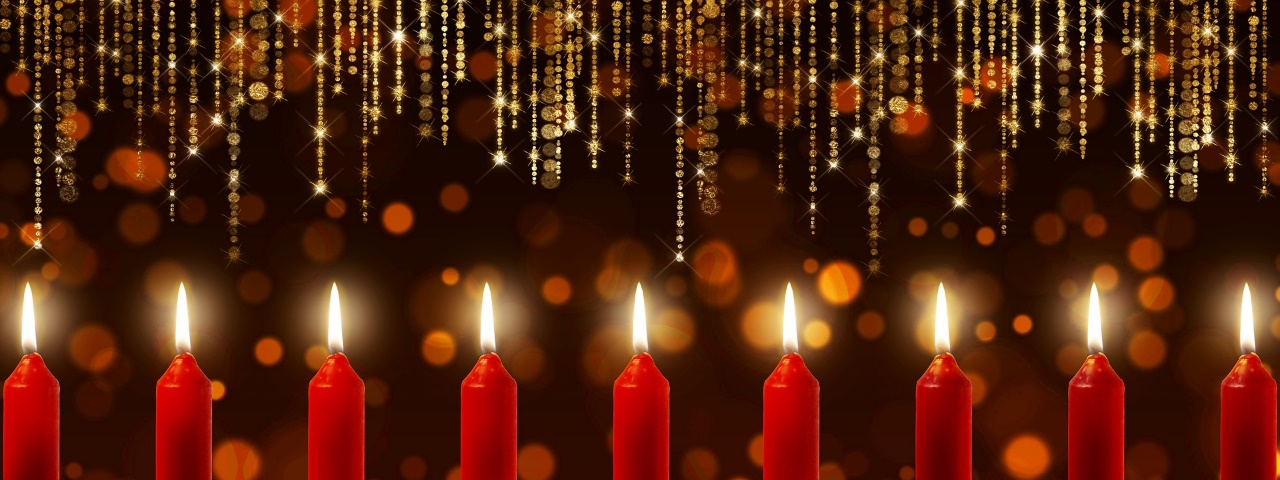 [Speaker Notes: Notes for Teacher - < Information for further reference or explanation >
Suggestions: <Ideas/ Images/ Animations / Others – To make better representation of the content >
Source of Multimedia used in this slide -  
Quality: Hot milk - https://pixabay.com/vectors/fire-flame-pot-burn-boil-stew-40252/
Size:Fat Frog - https://pixabay.com/illustrations/frog-fat-fat-frog-amphibian-toad-5310806/
Shape: Square Table- https://pixabay.com/photos/table-wood-fibre-boards-decor-3703577/
Colour: Green grass - https://pixabay.com/vectors/grass-lawn-green-nature-meadow-303714/ 
Age: Old shoe- https://pixabay.com/photos/old-shoes-labourer-footwear-used-374935/
Number: https://pixabay.com/photos/candles-bokeh-highlights-3798374/]
Adjectives of Quality
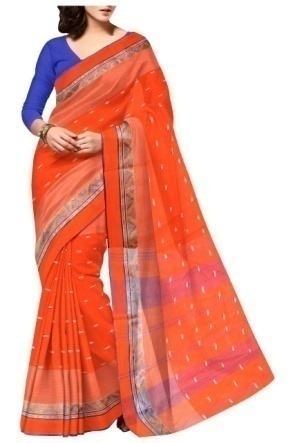 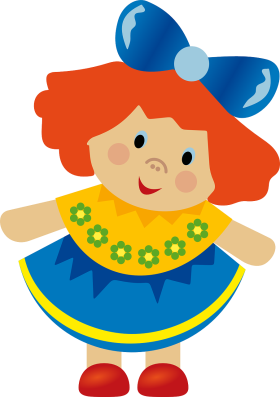 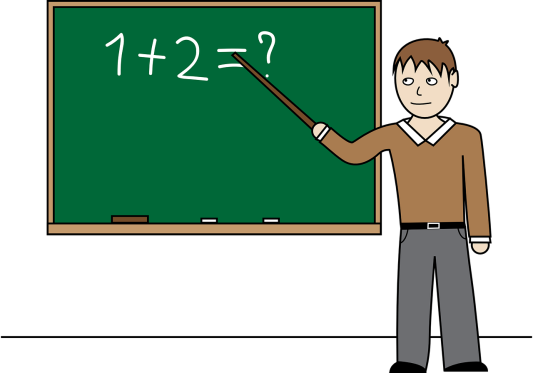 lovely saree
pretty doll
smart teacher
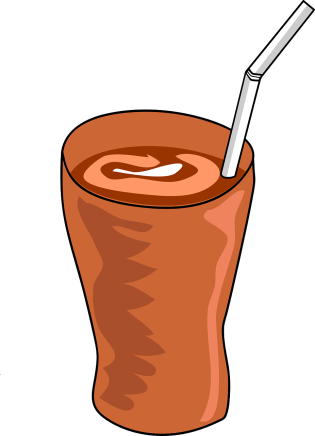 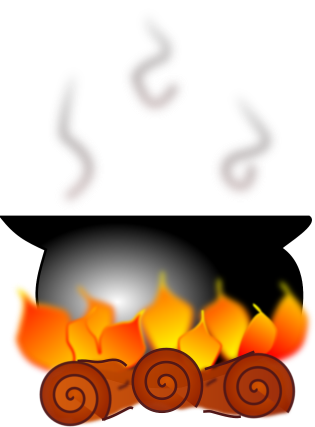 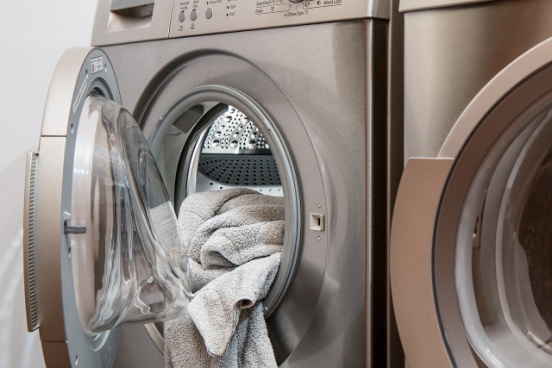 hot milk
cold coffee
dirty clothes
[Speaker Notes: Notes for Teacher - < Information for further reference or explanation >
Suggestions: <Ideas/ Images/ Animations / Others – To make better representation of the content >
Source of Multimedia used in this slide –
Doll - https://pixabay.com/vectors/baby-child-childhood-children-doll-161937/
Dress - https://pixabay.com/photos/saree-indian-ethnic-clothing-734917/
Teacher- https://pixabay.com/vectors/teacher-classroom-chalk-board-man-651318/
Hot milk - https://pixabay.com/vectors/fire-flame-pot-burn-boil-stew-40252/
Cold coffee - https://pixabay.com/vectors/iced-coffee-coffee-takeaway-cocoa-149720/
Dirty clothes - https://pixabay.com/photos/washing-machine-laundry-tumble-drier-2668472/]
Adjectives of Size
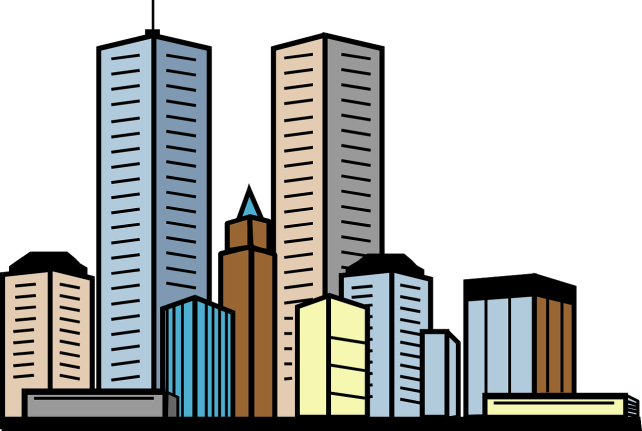 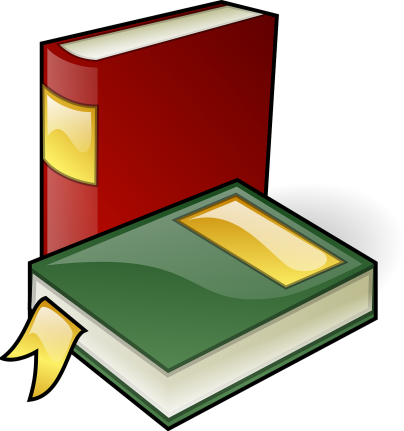 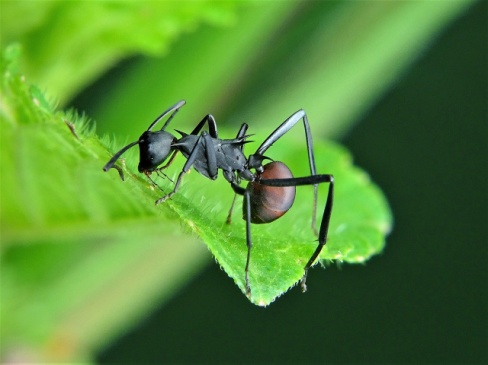 big book
small ant
huge building
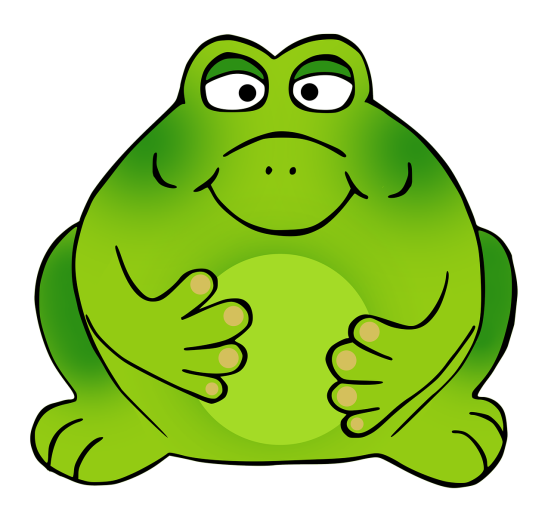 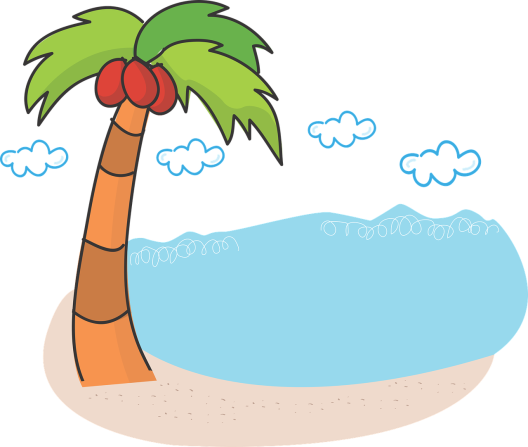 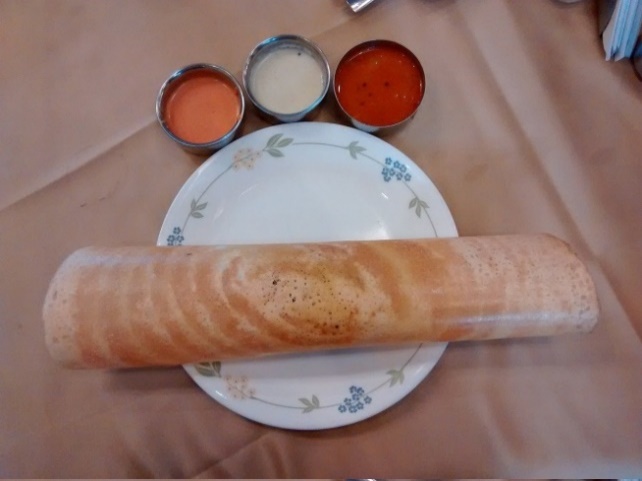 tall tree
thin dosa
fat frog
[Speaker Notes: Notes for Teacher - < Information for further reference or explanation >
Suggestions: <Ideas/ Images/ Animations / Others – To make better representation of the content >
Source of Multimedia used in this slide - 
Book - https://pixabay.com/vectors/books-library-education-literature-42701/ 
Ant - https://pixabay.com/photos/ant-ants-insect-nature-wildlife-3036843/
Skyscraper - https://pixabay.com/vectors/city-buildings-skyscrapers-towers-48851/ 
Palm Tree - https://pixabay.com/illustrations/palm-tree-beach-sea-scenery-2300041/ 
Dosa - https://pixabay.com/photos/dosa-masala-dosa-food-india-kerala-2069313/ 
Fat Frog - https://pixabay.com/illustrations/frog-fat-fat-frog-amphibian-toad-5310806/]
Adjectives of Shape
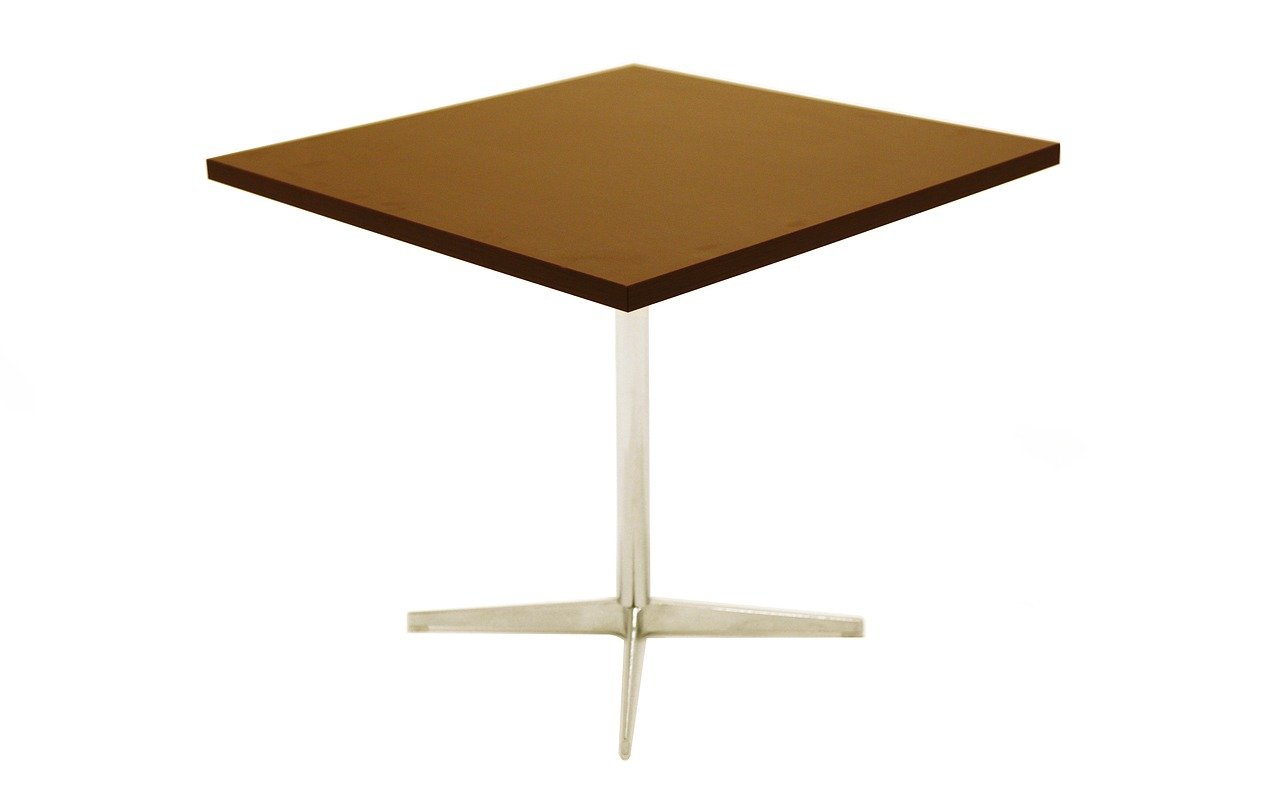 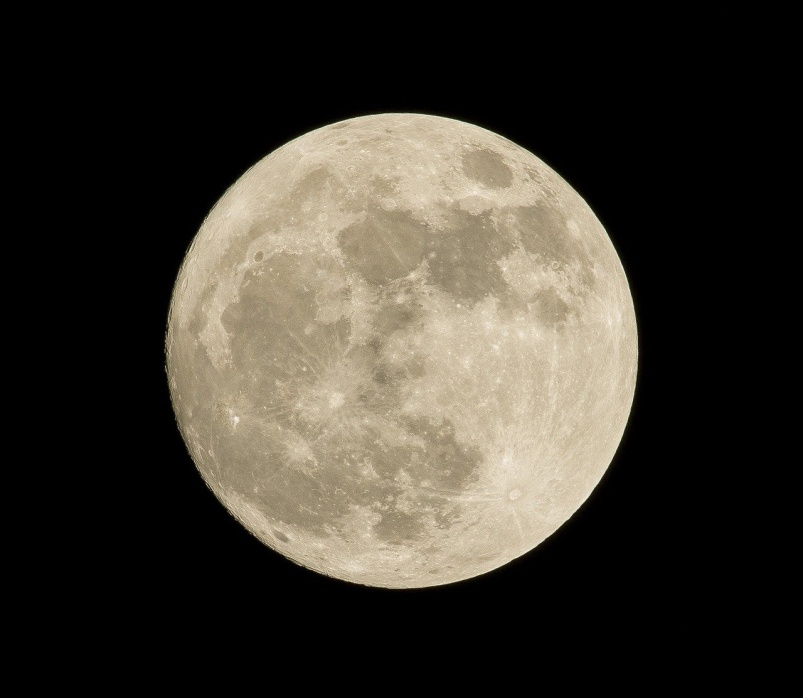 round moon
square table
[Speaker Notes: Notes for Teacher - < Information for further reference or explanation >
Suggestions: <Ideas/ Images/ Animations / Others – To make better representation of the content >
Source of Multimedia used in this slide -  
Full moon - https://pixabay.com/photos/astronomy-full-moon-luna-moon-1869760/
Square Table- https://pixabay.com/photos/table-wood-fibre-boards-decor-3703577/]
Adjectives of Age
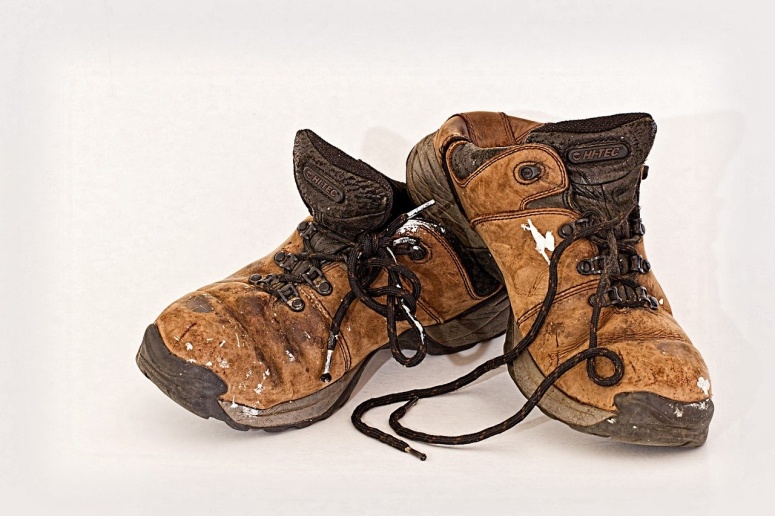 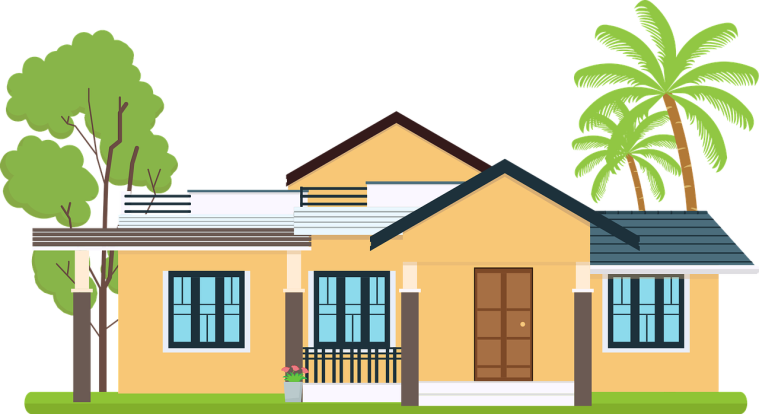 old shoe
new house
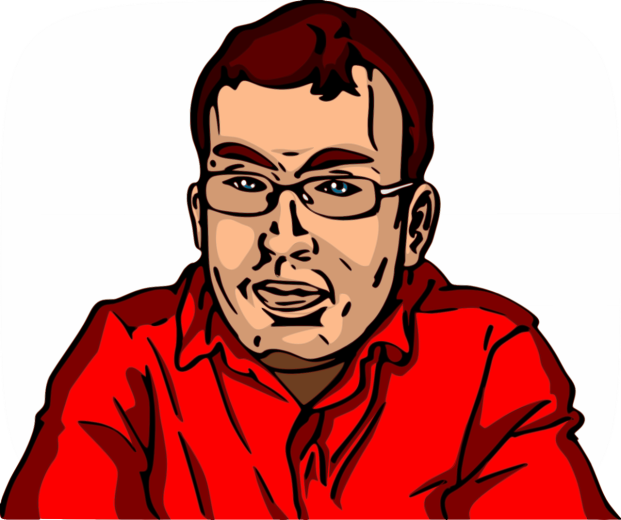 young man
[Speaker Notes: Notes for Teacher - < Information for further reference or explanation >
Suggestions: <Ideas/ Images/ Animations / Others – To make better representation of the content >
Source of Multimedia used in this slide -  
Old shoe- https://pixabay.com/photos/old-shoes-labourer-footwear-used-374935/
New house- https://pixabay.com/illustrations/modern-house-flat-home-background-4423814/
Young man - https://pixabay.com/vectors/man-glasses-guy-red-shirt-smile-160449/]
Adjectives of Number
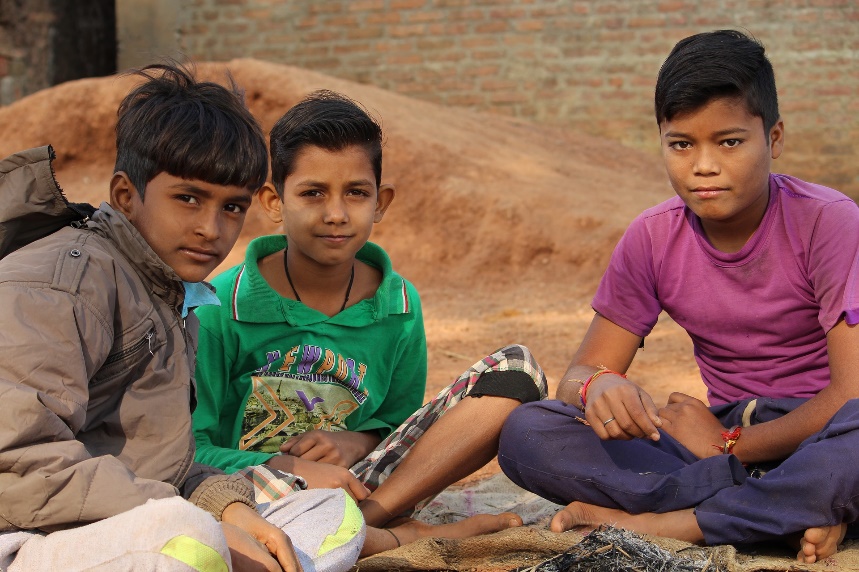 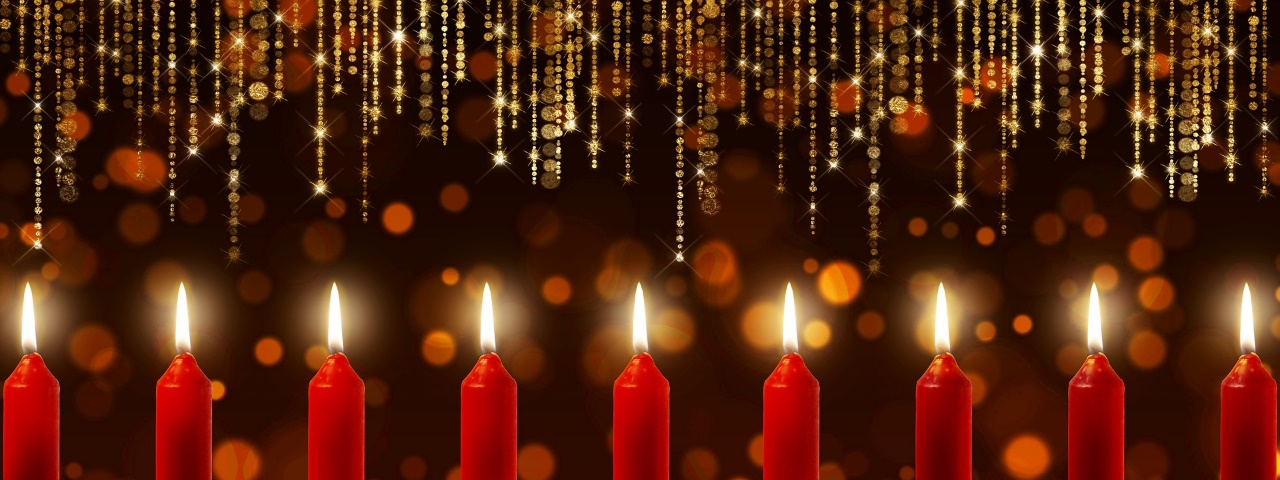 five candles
three children
[Speaker Notes: Notes for Teacher - < Information for further reference or explanation >
Suggestions: <Ideas/ Images/ Animations / Others – To make better representation of the content >
Source of Multimedia used in this slide - 
Five Candles - https://pixabay.com/photos/candles-bokeh-highlights-3798374/
Boys - https://pixabay.com/photos/poor-boy-cute-village-boy-child-4133640/]
Adjectives of Colour
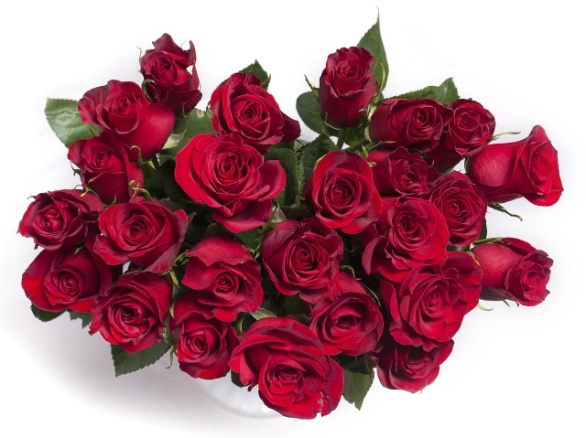 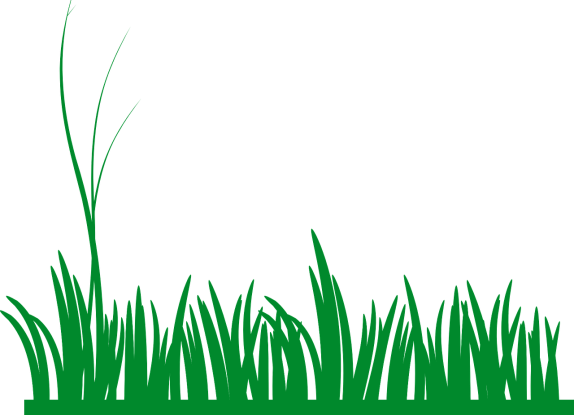 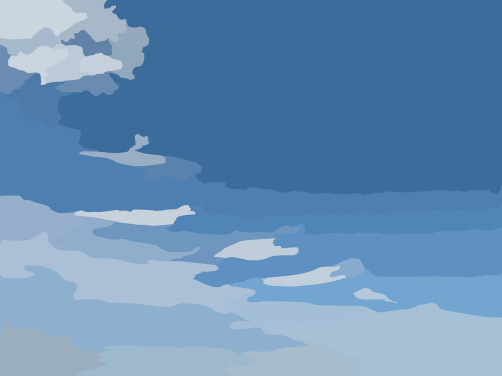 green grass
blue sky
red roses
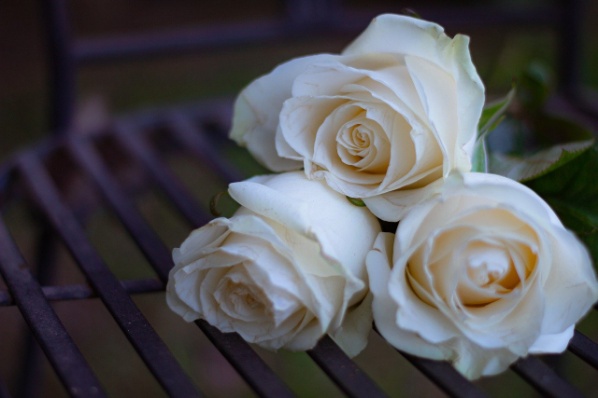 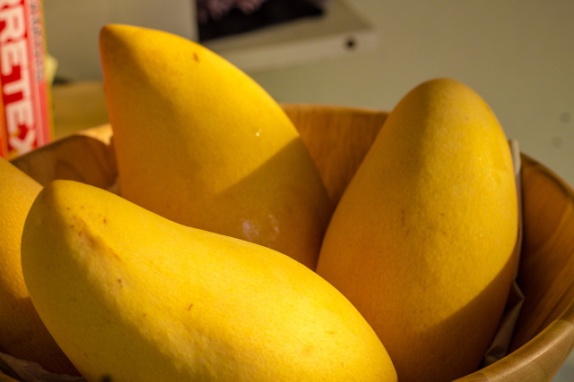 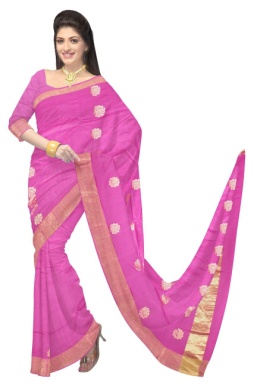 yellow mangoes
white roses
pink saree
[Speaker Notes: Notes for Teacher - < Information for further reference or explanation >
Suggestions: <Ideas/ Images/ Animations / Others – To make better representation of the content >
Source of Multimedia used in this slide - 
Green grass - https://pixabay.com/vectors/grass-lawn-green-nature-meadow-303714/ 
Blue sky - https://pixabay.com/photos/roses-red-roses-red-bouquet-982829/ 
Red Roses- https://pixabay.com/vectors/city-buildings-skyscrapers-towers-48851/ 
Mangoes- https://pixabay.com/photos/mango-fruit-food-healthy-fresh-5171744/
white roses - https://pixabay.com/photos/rose-white-rose-roses-plant-bloom-4441608/ 
Pink saree - https://pixabay.com/photos/saree-fashion-silk-dress-woman-360374/]
Adjectives
In the sentences given below, nouns are in bold font and the underlined words are adjectives that describe the nouns
The sun is hot.
The box is heavy.
There is a brown dog in the kennel.
She is a clever girl.
His shoes are dirty.
[Speaker Notes: Notes for Teacher - < Information for further reference or explanation >
Suggestions: <Ideas/ Images/ Animations / Others – To make better representation of the content >
Source of Multimedia used in this slide -  <Please provide source URL where we find the image and the license agreement>]
MM INDEX
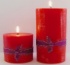 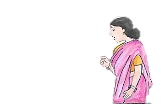 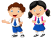 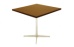 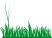 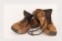 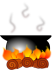 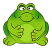 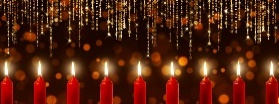 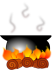 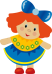 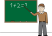 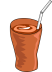 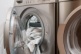 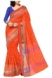 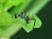 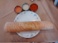 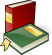 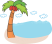 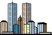 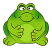 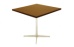 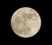 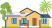 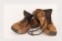 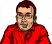 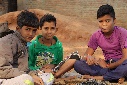 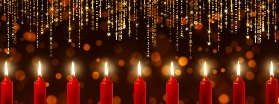 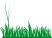 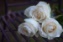 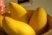 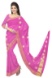 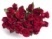 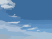 [Speaker Notes: Notes for Teacher - < Information for further reference or explanation >
Suggestions: <Ideas/ Images/ Animations / Others – To make better representation of the content >
Source of Multimedia used in this slide -  <Please provide source URL where we find the image and the license agreement>]